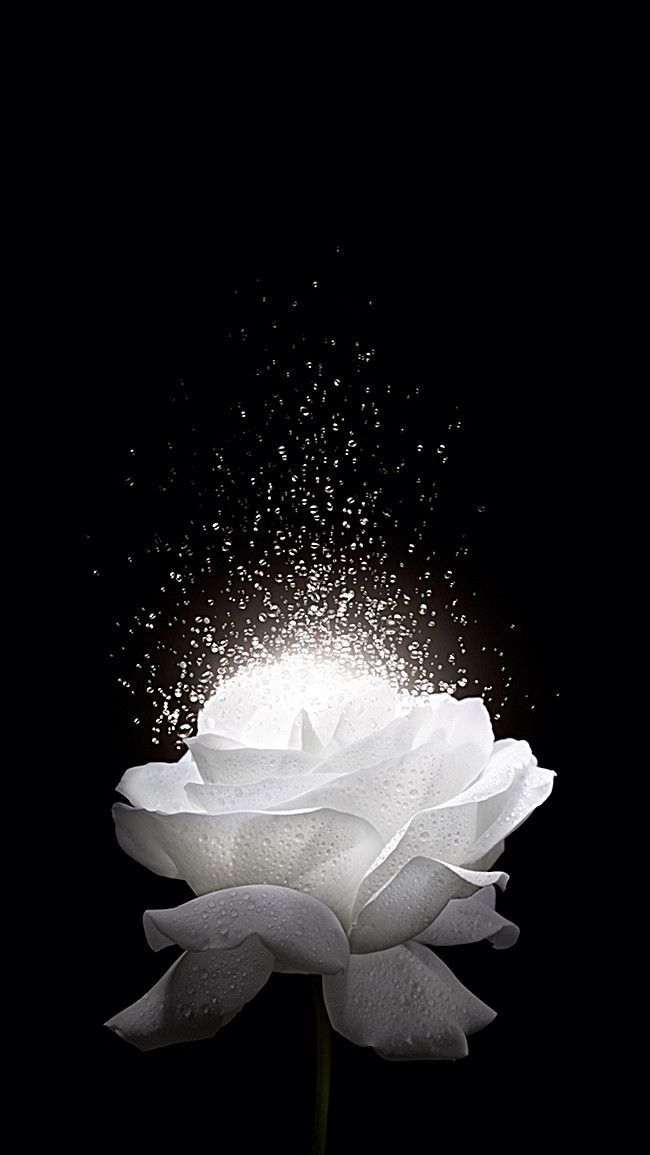 স্বাগতম
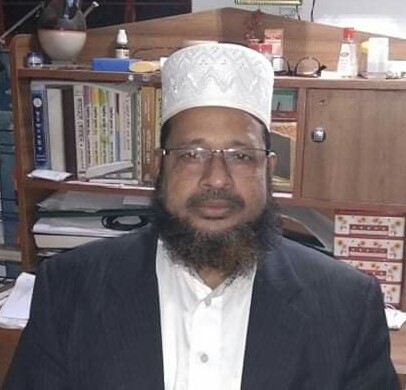 মুহাঃ আব্দুর রহিম 
  কামিল ,  বি এ    (  ইসলাম শিক্ষা  )
বঙ্গবাসী মাধ্যমিক বিদ্যালয়,খালিশপুর,খুলনা
 মোবাইলঃ  ০১৯২২৩৯৪০৯৫ 
Email: abdurrahim217214@gmail.com
শ্রেণিঃ আলিম
বিষয়ঃ ইসলামের ইতিহাস
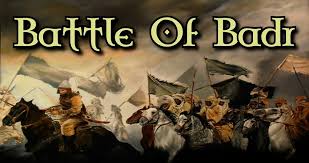 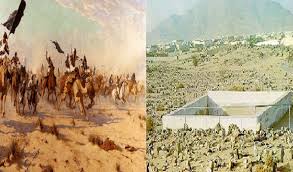 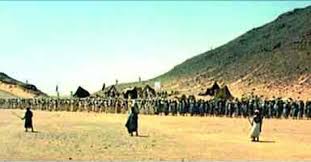 পাঠ শিরোনাম
                   বদরের যুদ্ধ
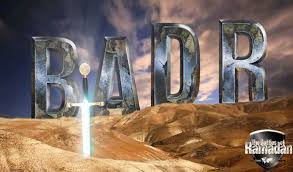 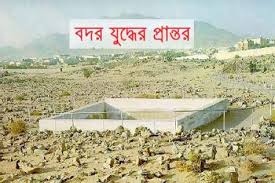 শিখন ফলঃ 
   
এ পাঠ শেষে শিক্ষার্থীরা – 

বদরের যুদ্ধের ঘটনা বর্ণনা করতে পারবে।
বদরের যুদ্ধ কখন সংগঠিত হয়েছিল তা বলতে পারবে।
বদরের যুদ্ধে কাদের জয় হয়েছিল তা বলতে পারবে।
উপস্থাপনঃ
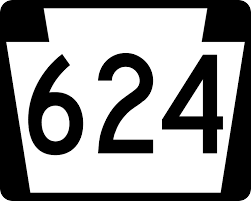 যুদ্ধ অনুষ্ঠিত হওয়ার তারিখঃ
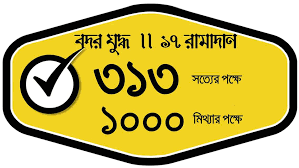 মল্ল যুদ্ধ
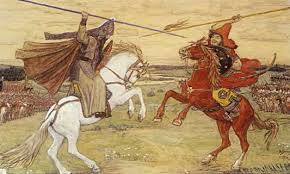 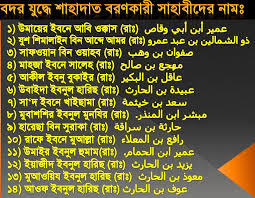 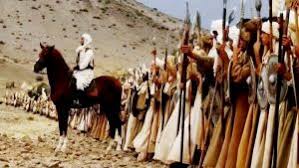 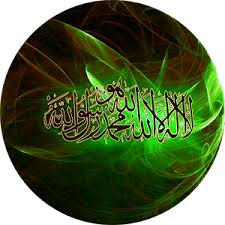 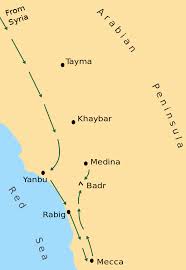 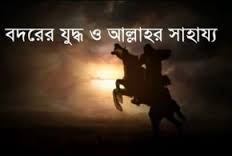 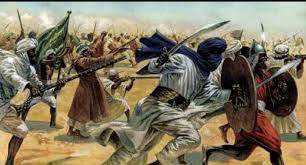 মূল্যায়নঃ
বদরের যুদ্ধ কত খ্রিষ্টাব্দে সংগঠিত হয়েছিল?
    
বদরের যুদ্ধ মুসলমানদের সৈন্য সংখ্যা কত ছিল?

বদরের যুদ্ধে কাফেরদের সৈন্য সংখ্যা কত ছিল?
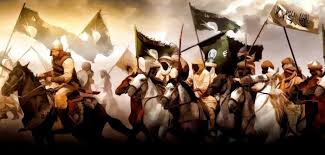 ধন্যবাদ
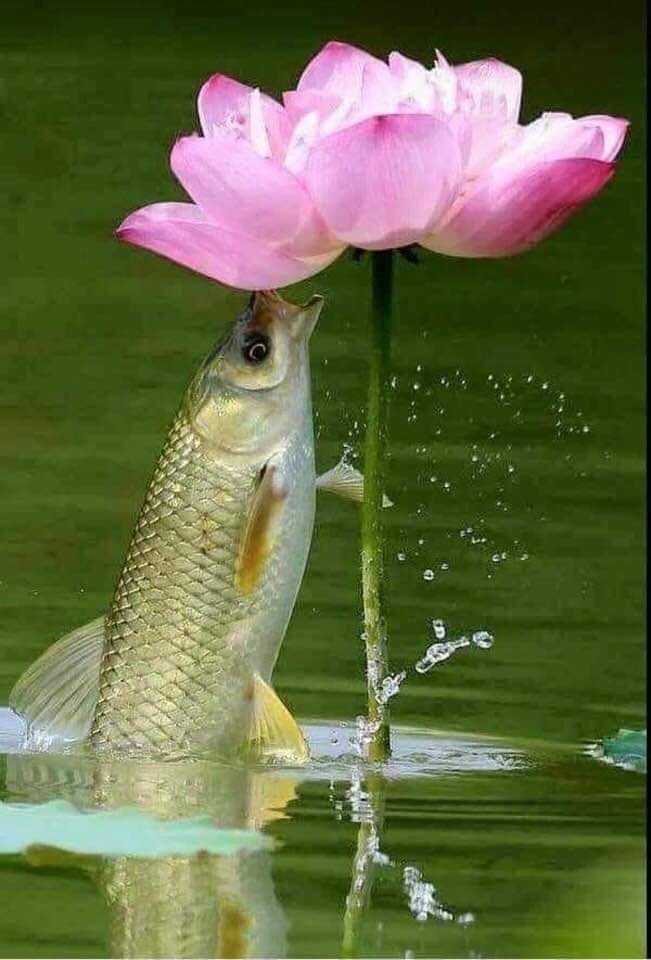